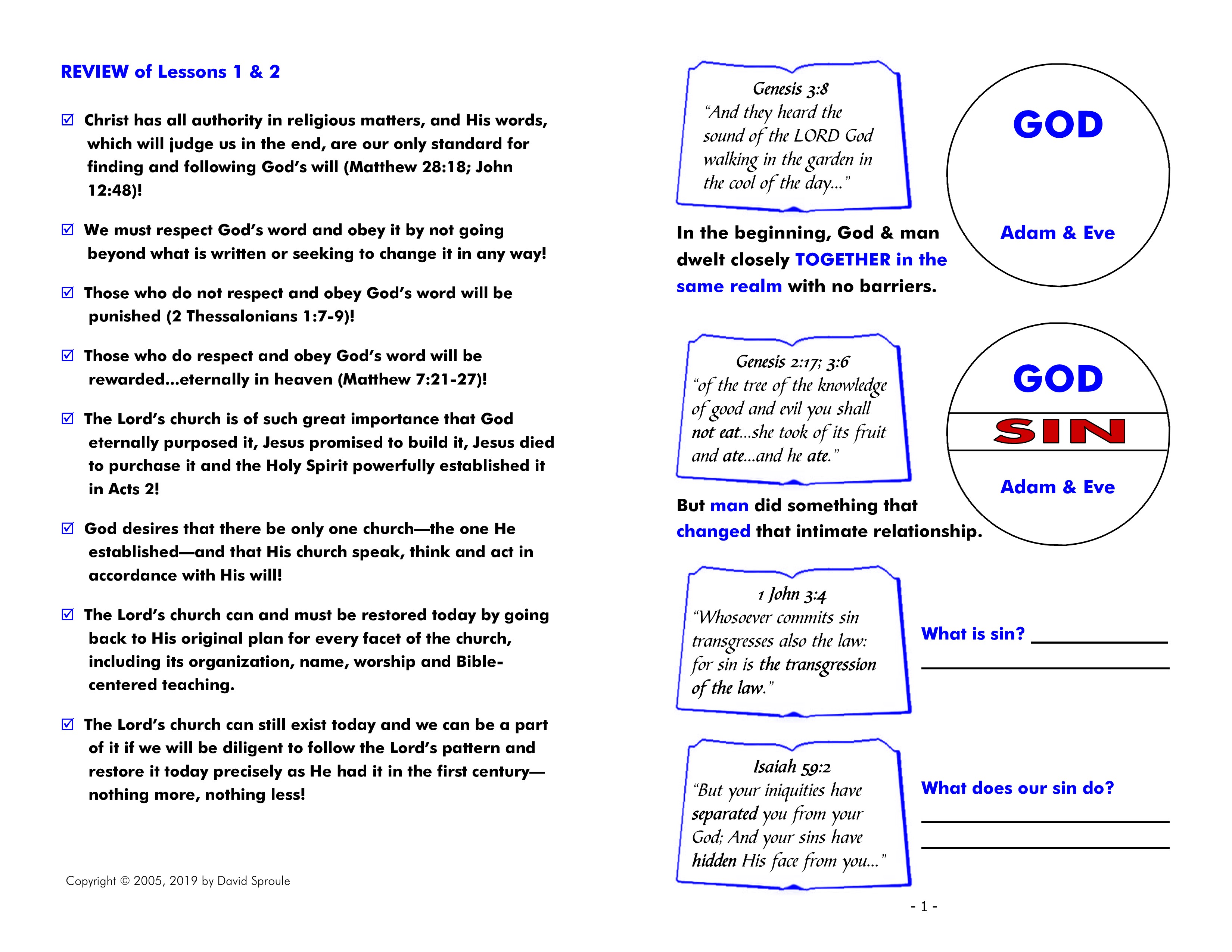 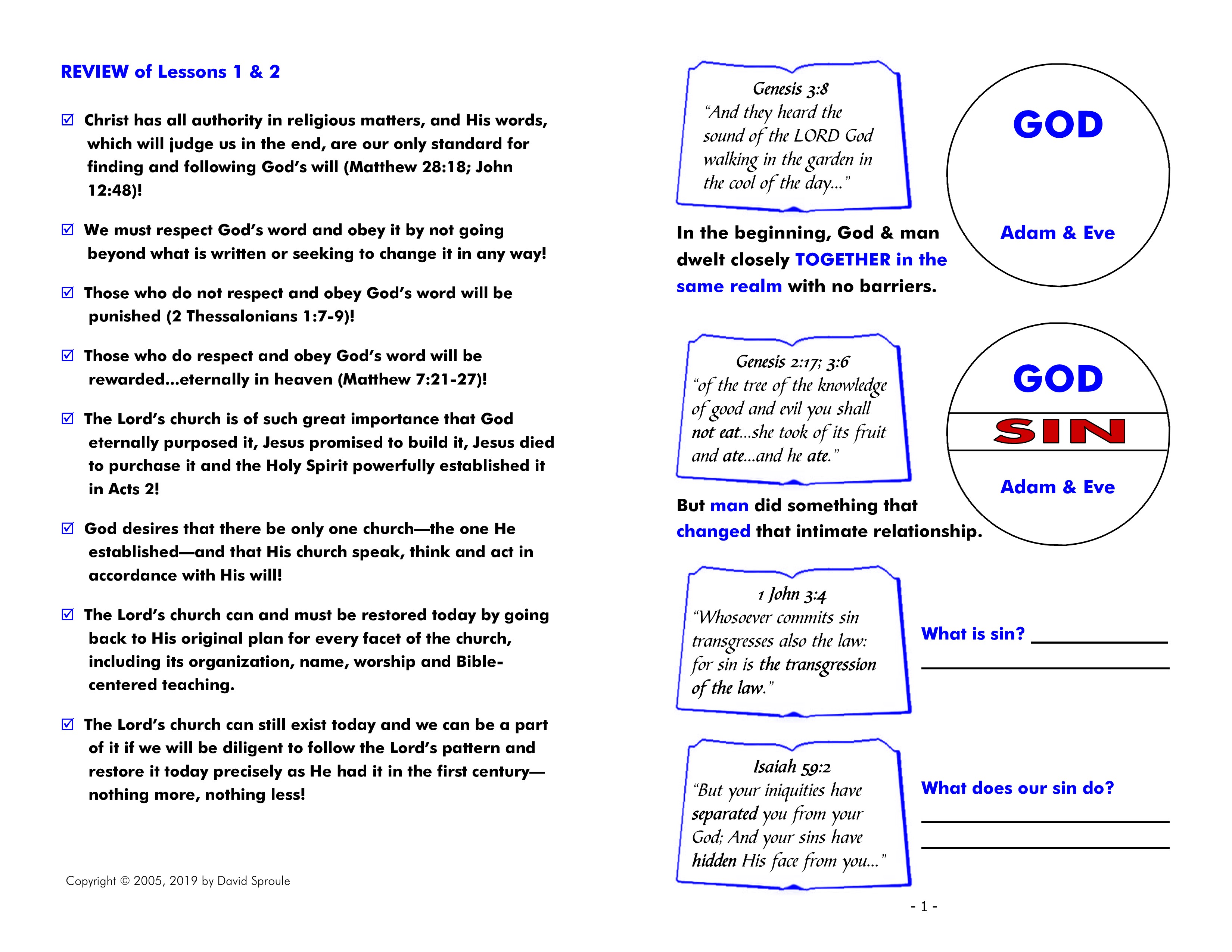 breaking
the law of God
separates us
from God
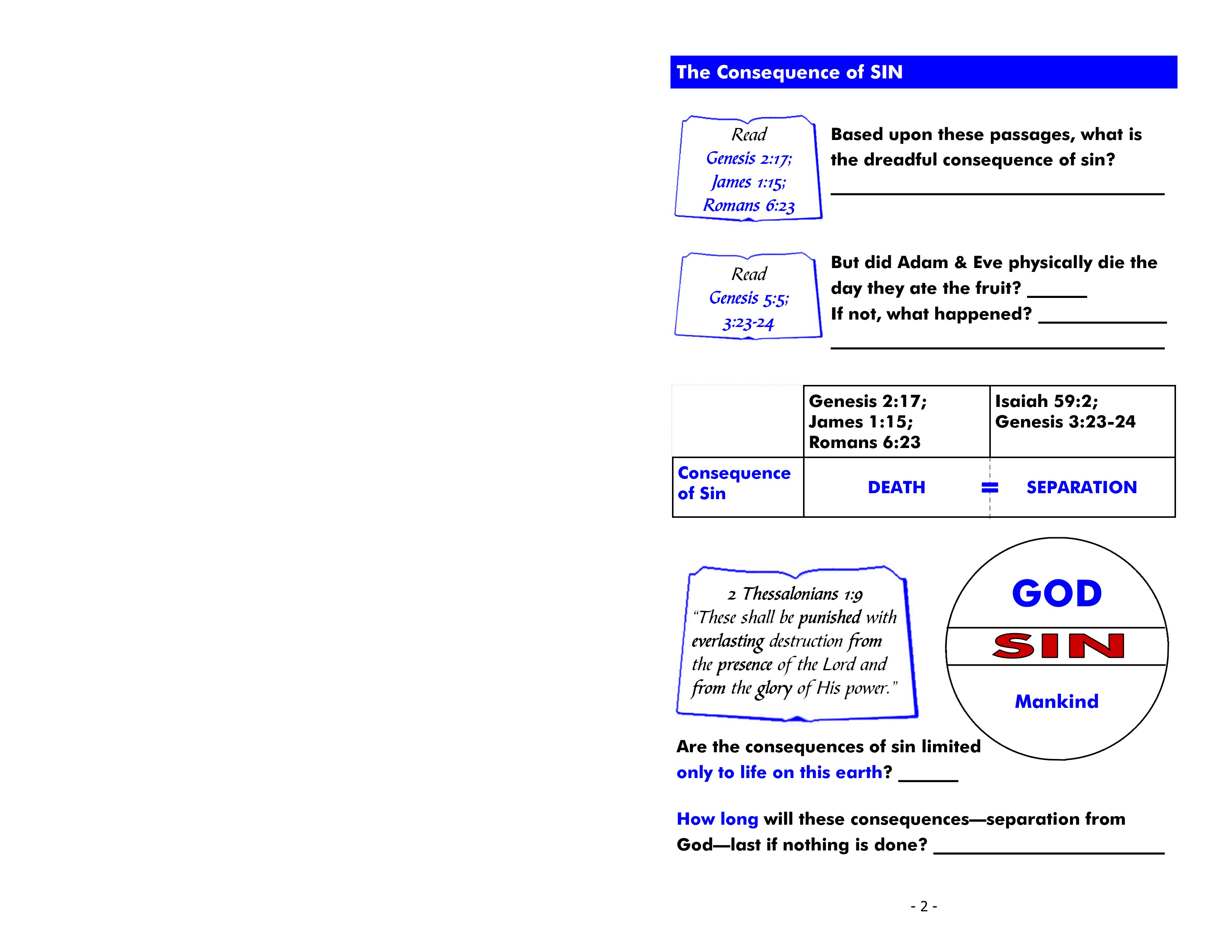 death
no
they were
separated from God
no
forever
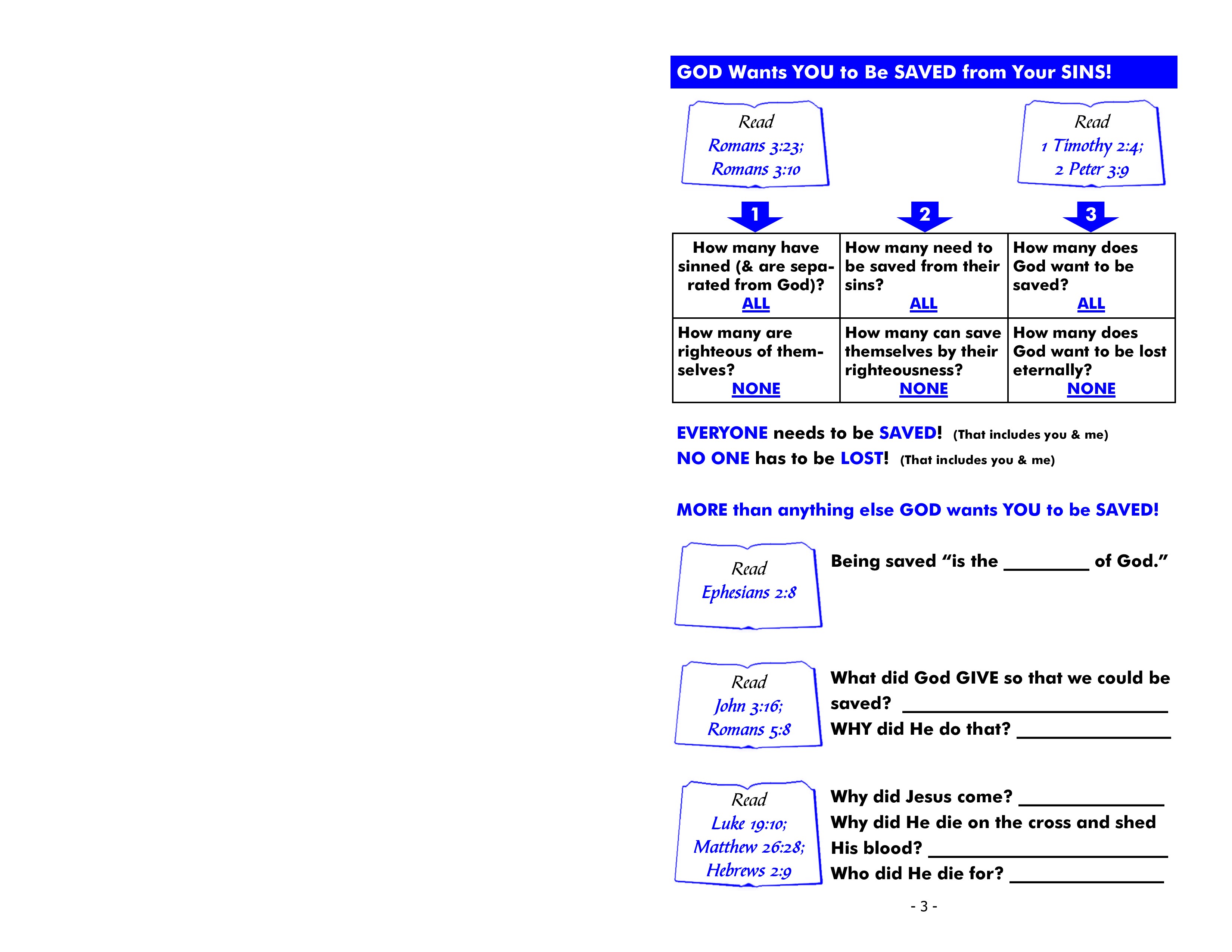 gift
His own Son
He loves us
to save man
forgiveness of sins
everyone
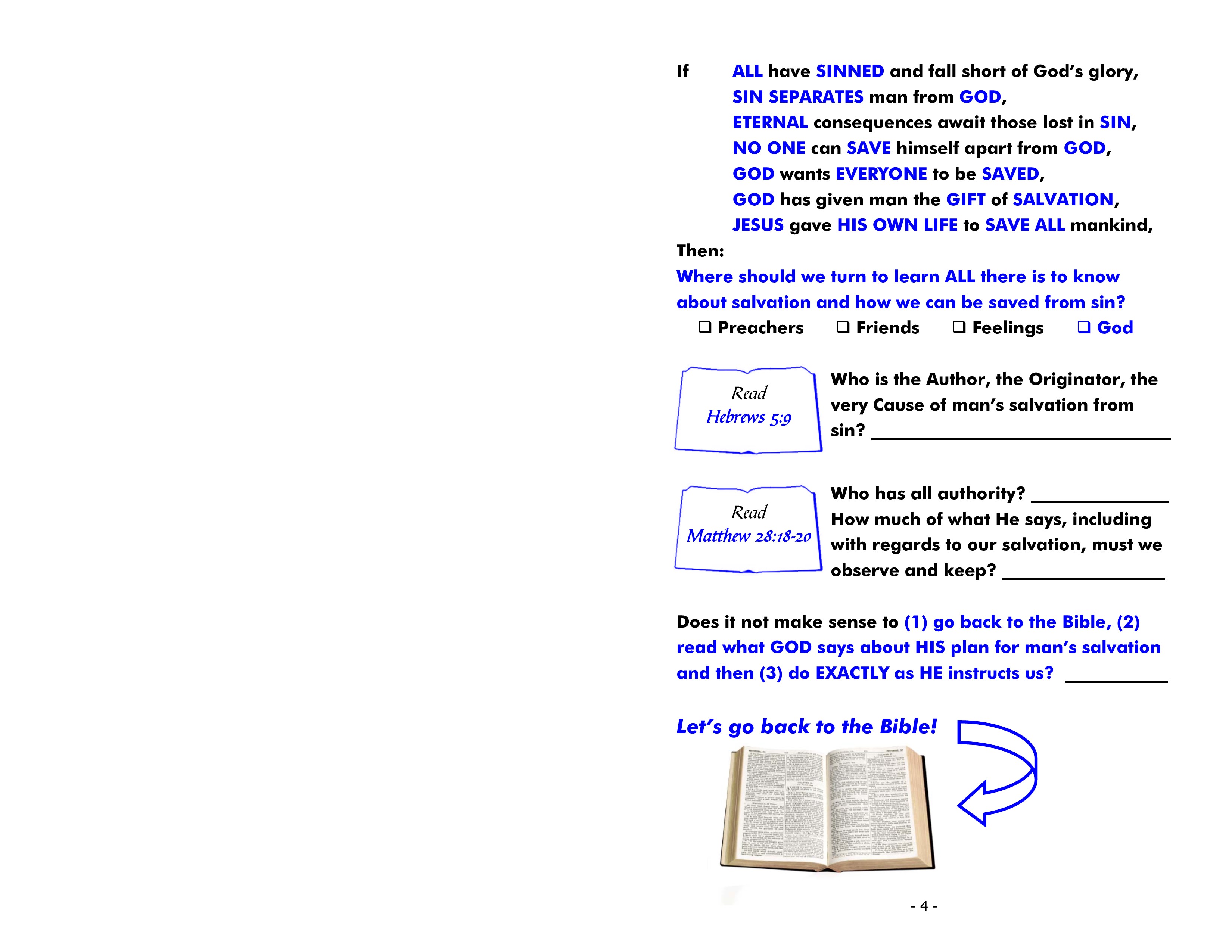 X
Jesus Christ
Christ
all things
Yes
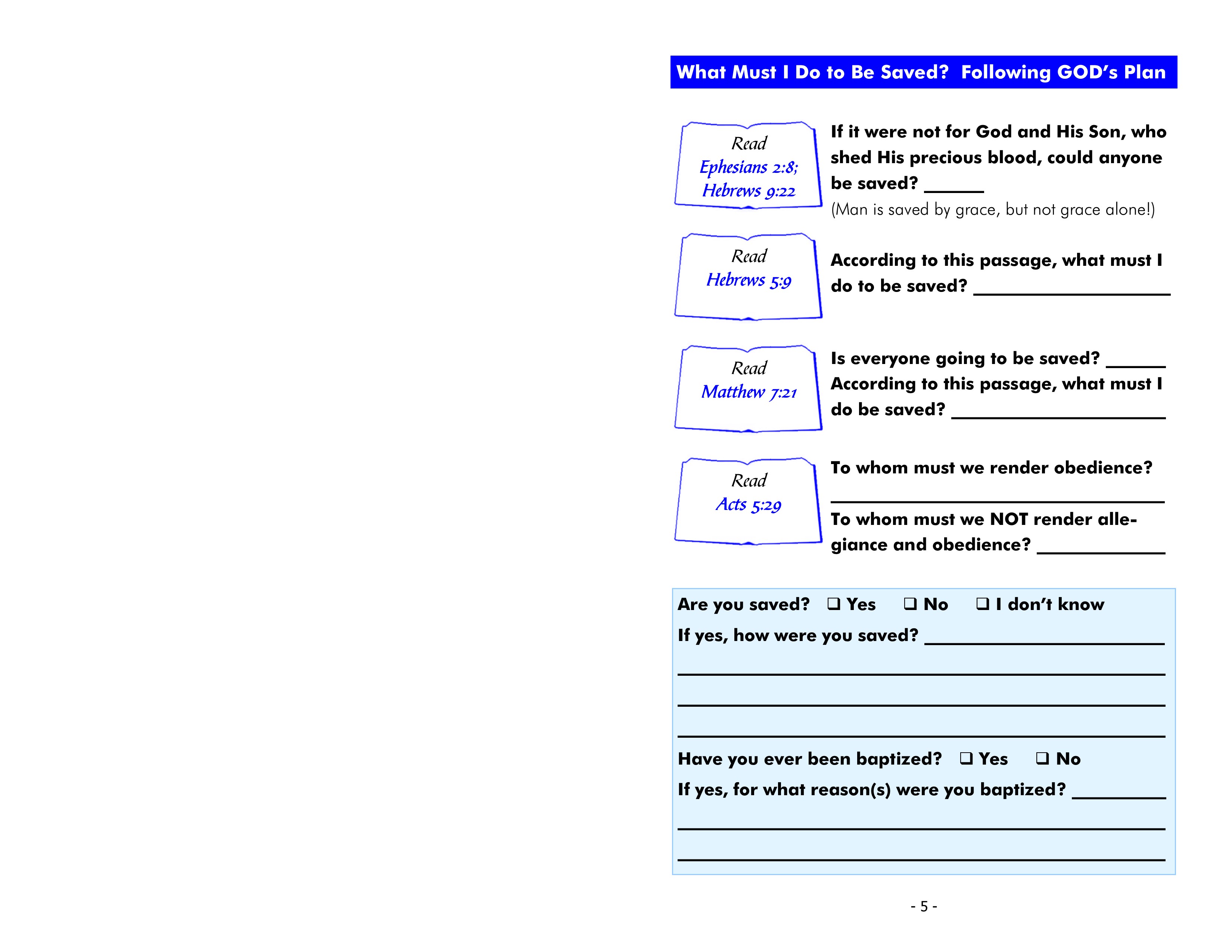 no
obey Christ
no
obey God’s will
God
man
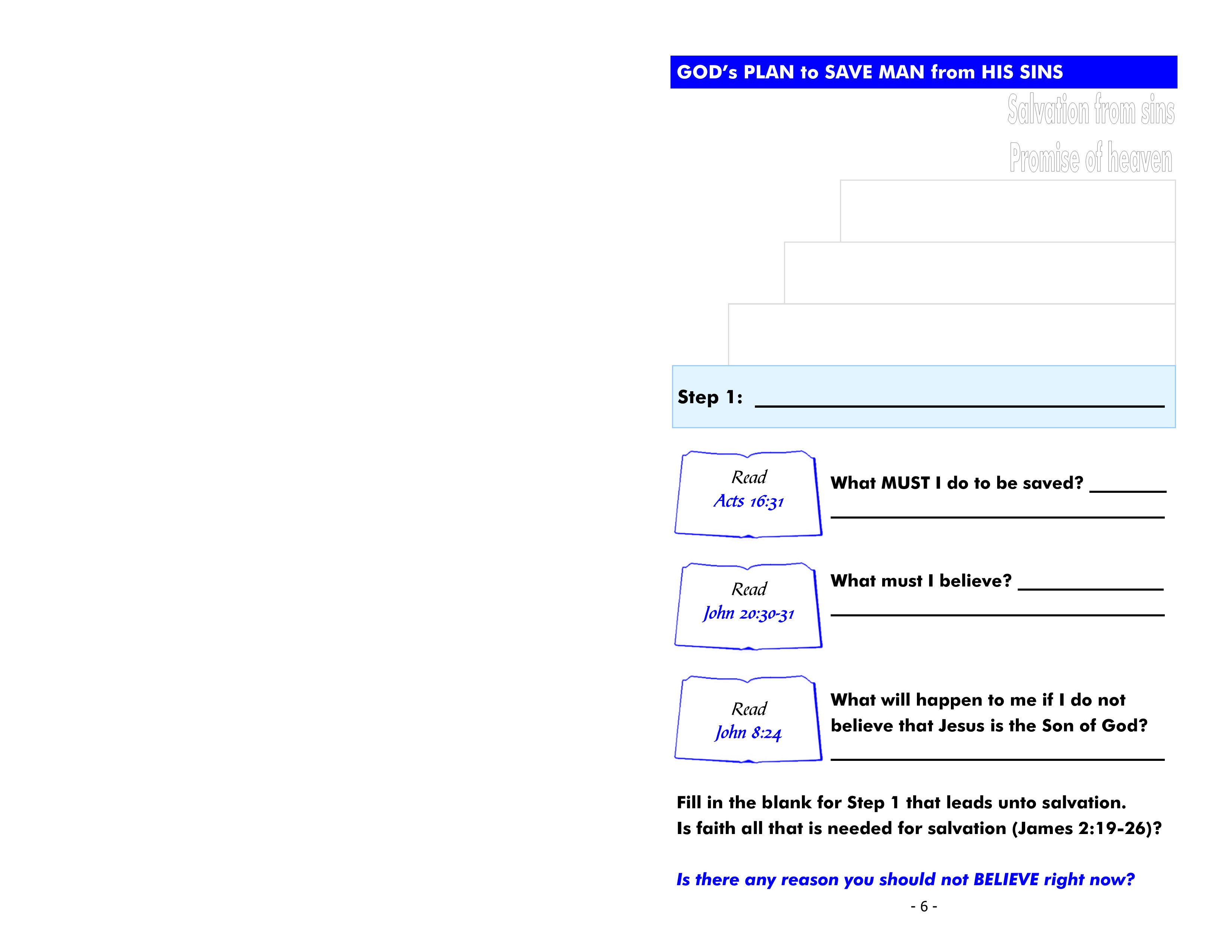 Believe Jesus is God’s Son
believe
Jesus Christ
is God’s Son
die in my sins
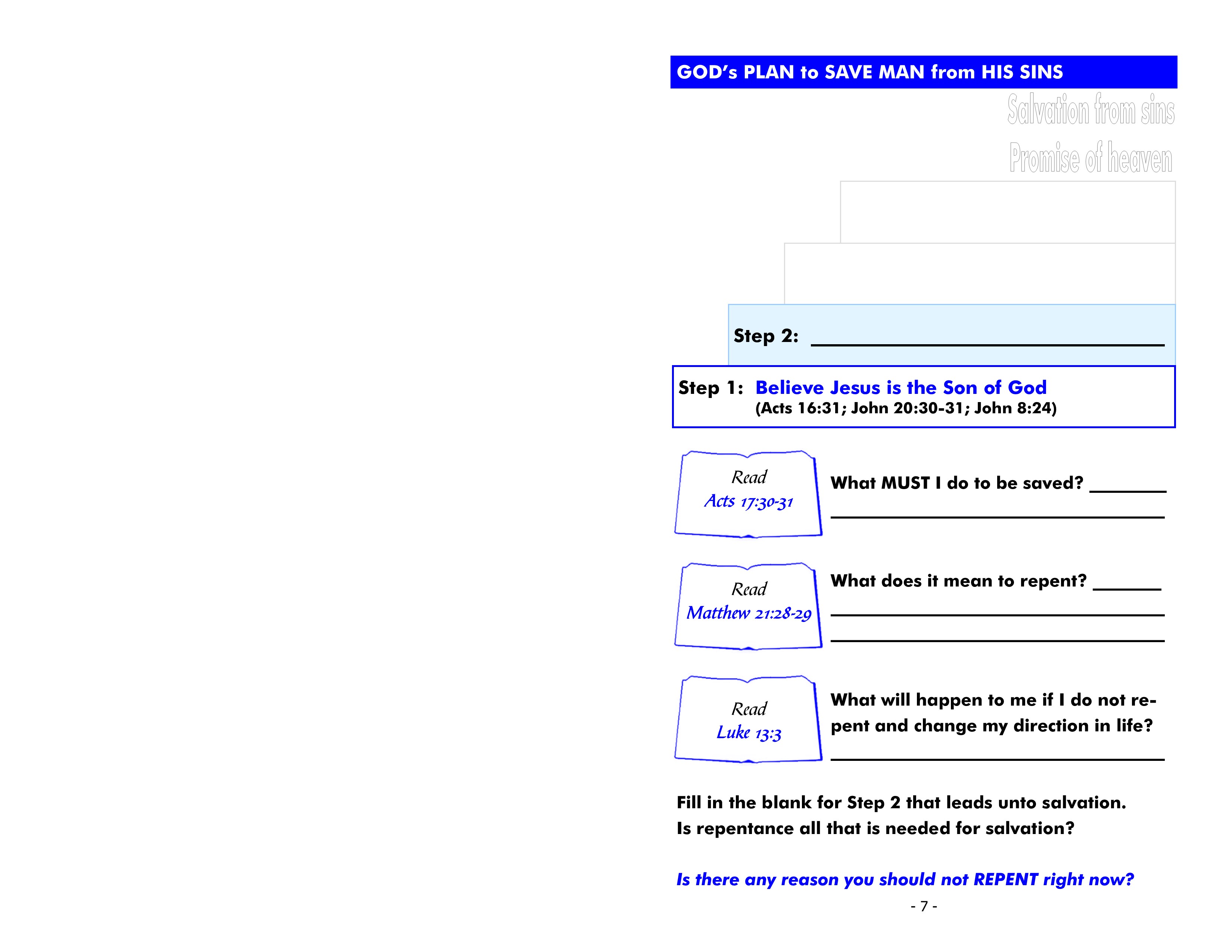 Repent from my sins
repent
regret doing wrong
and decide to turn
perish
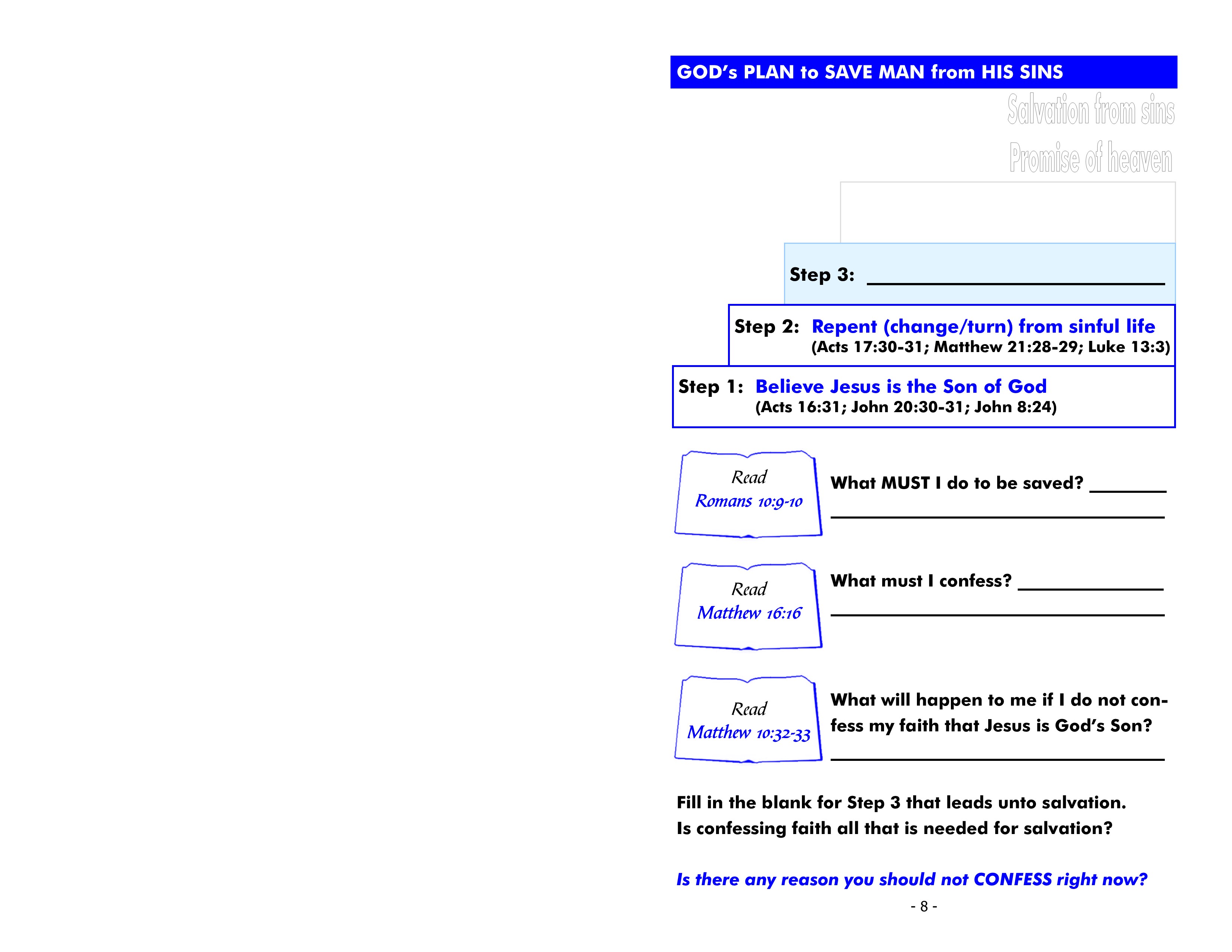 Confess faith
confess
I believe
Jesus is God’s Son
denied by Jesus
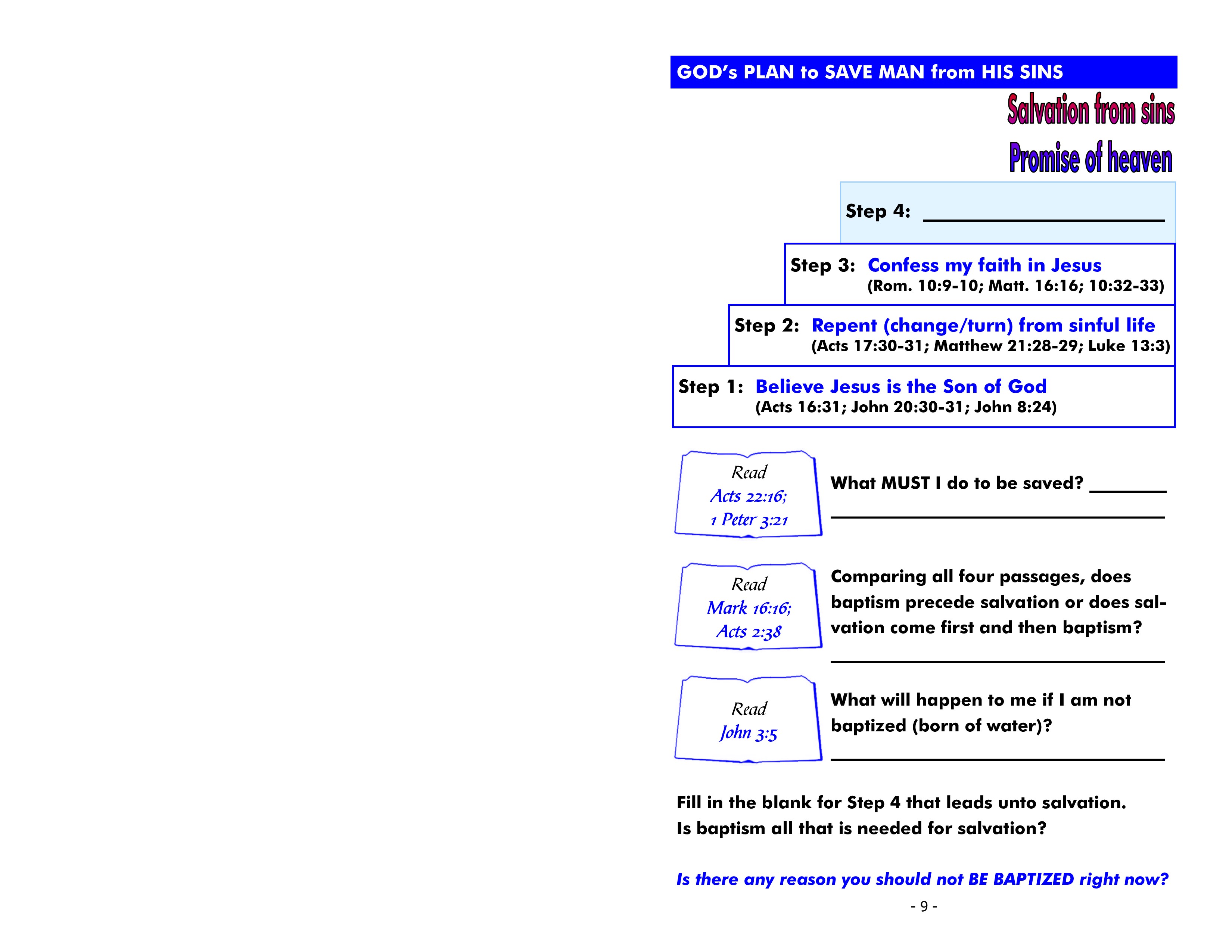 Acts
22:16
Arise + Bapt = Wash
1 Pet. 3:21
Bapt = Saves
Be baptized
Mark 16:16
Bel + Bapt = Saved
Acts
2:38
Rep + Bapt = Forgiven
be baptized
Mark 16:16
baptism precedes
Man
Bapt = Saved + Bel
salvation
Man
Bel = Saved + Bapt
not enter the
kingdom of God
Jesus
Bel + Bapt = Saved
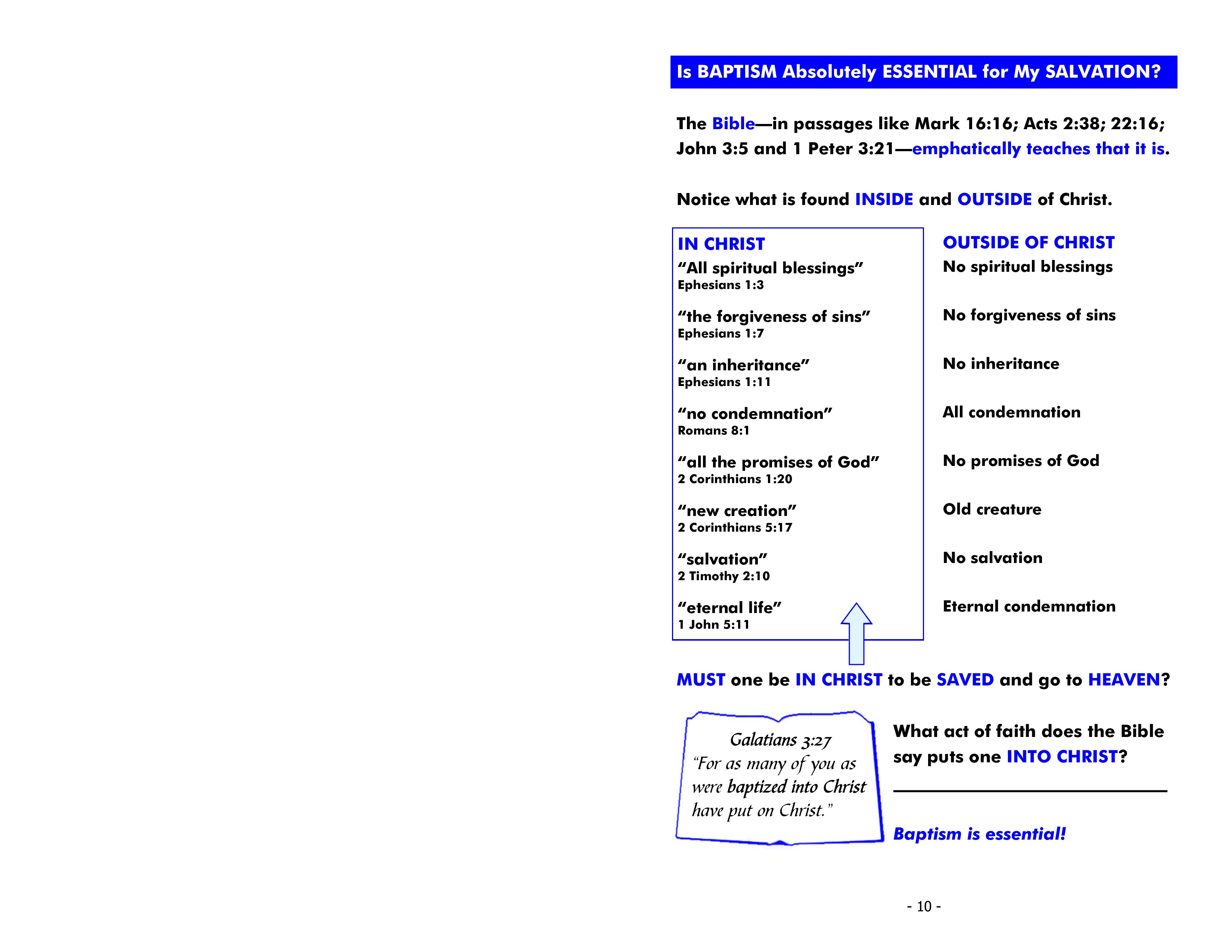 baptism
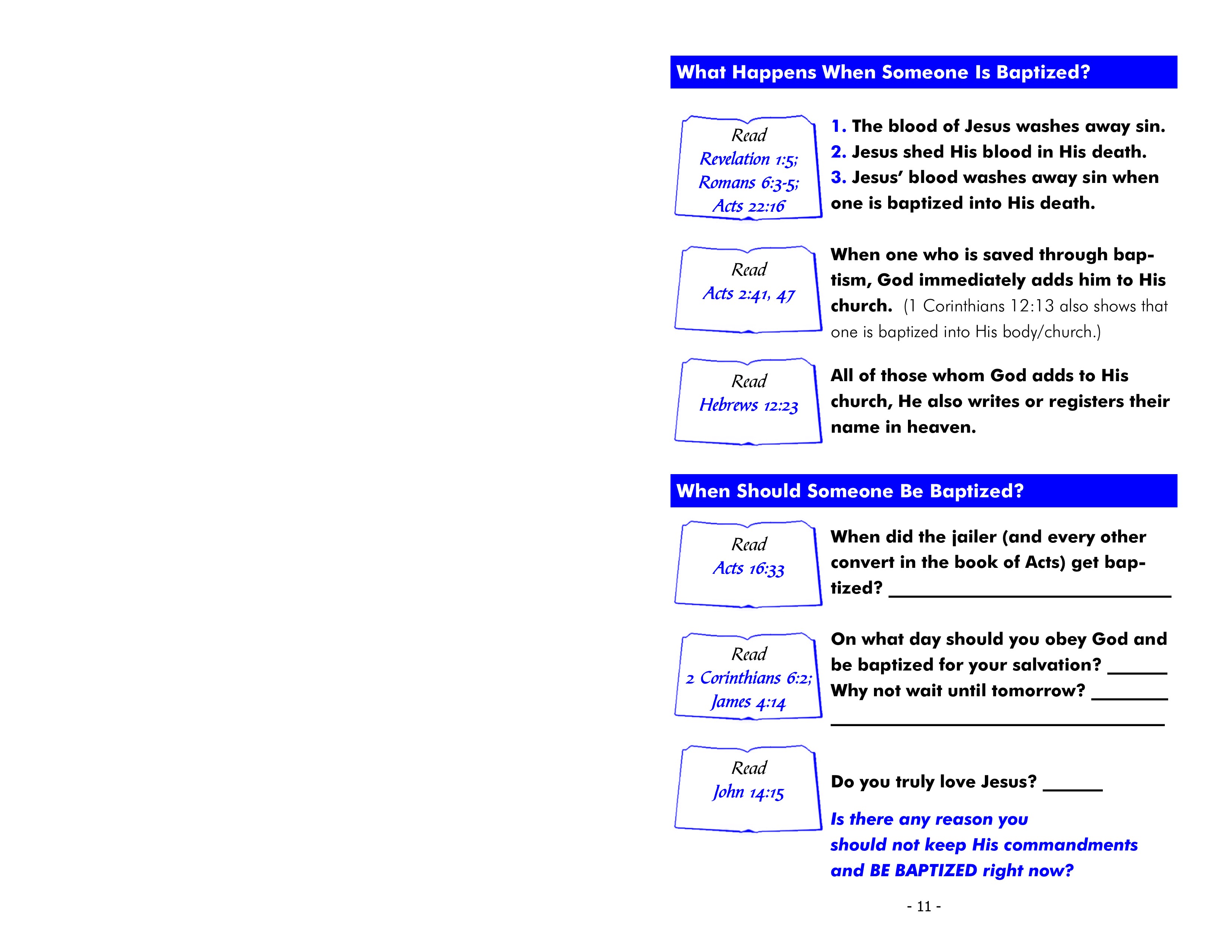 immediately
today
may not be a
tomorrow
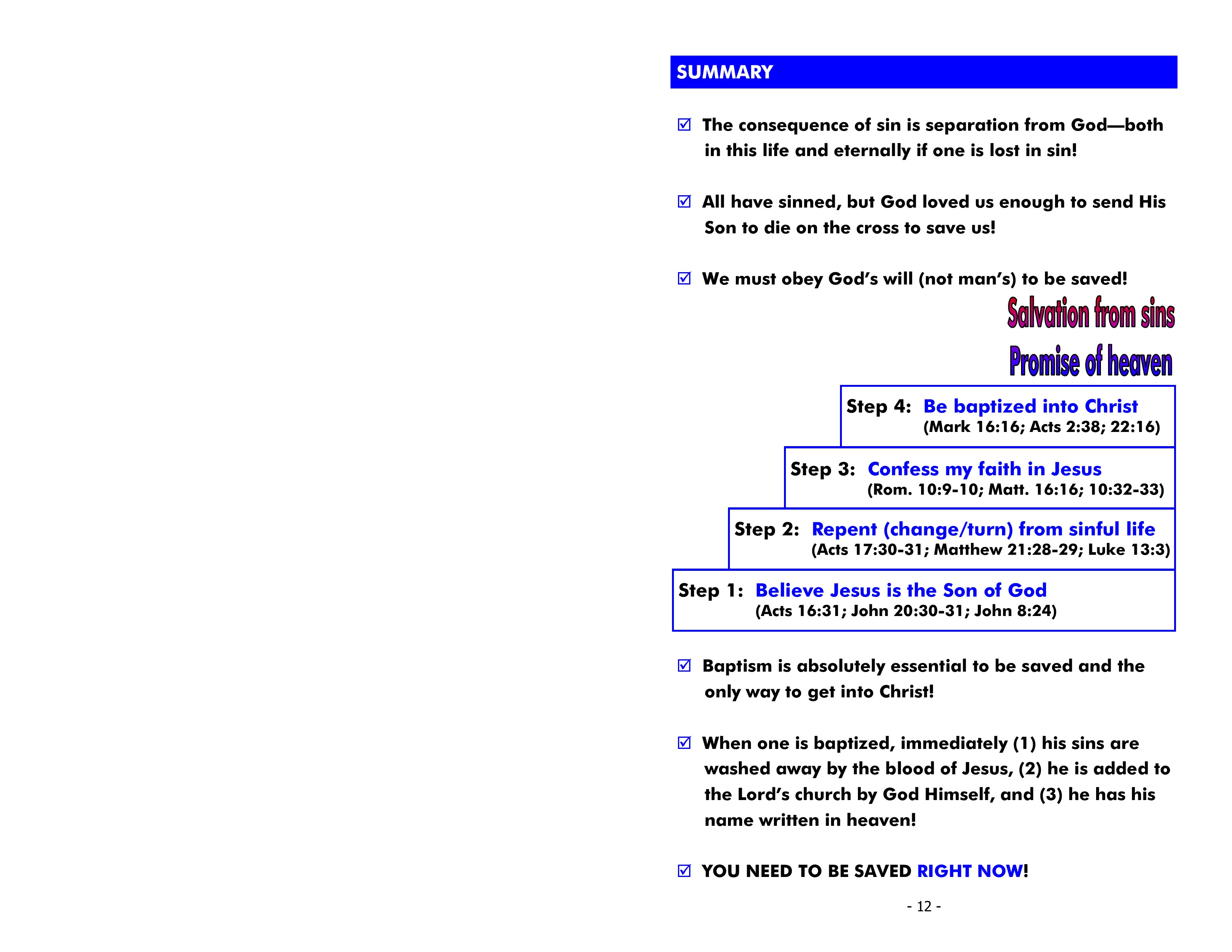